স্বাগতম
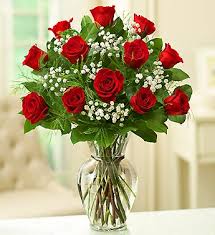 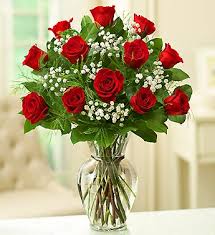 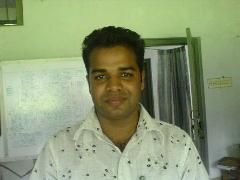 পরিচিতি
মোঃ মোস্তাফিজুর রহমান
ইন্সট্রাক্টর (পদার্থ)
মোবাঃ ০১৭১২৯৬৩৬০৪
Email-mostafiz.arik@gmail.com
টেকনিক্যাল স্কুল ও কলেজ bovBj।
বিষয়ঃ পদার্থবিজ্ঞান
     শ্রেণিঃ নবম
অধ্যায়ঃ সপ্তম
সময়ঃ ৪০ মিনিট
শিক্ষার্থীদের সাথে আলোচনা
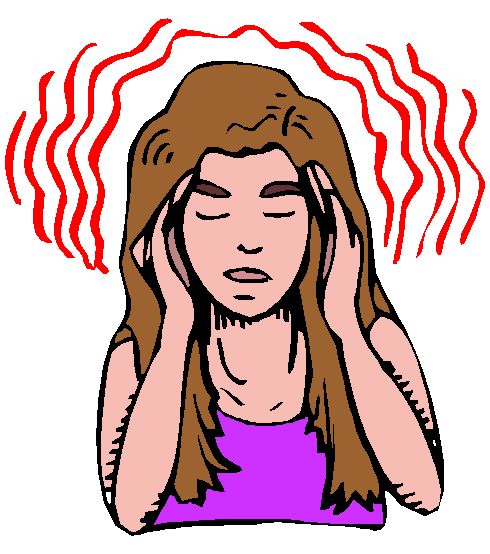 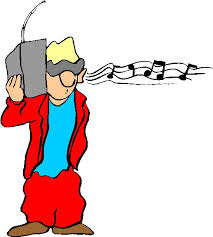 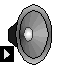 ১। উপরের ছবি থেকে আমরা কি বুঝতে পারছি ? 
     উঃ  খুবই জোরে শব্দ করা হচ্ছে । 
  ২। এ ধরণের শব্দের ফলে কি অসুবিধা হচ্ছে ?
      উঃ মানুষ বিরক্তি বোধ করছে ।
  ৩। এ ধরণের সমস্যাকে কি বলে?
      উঃ শব্দ দূষণ বলে।
তাহলে চলো আজ আমরা শব্দ     দূষণ নিয়ে আলোচনা করব
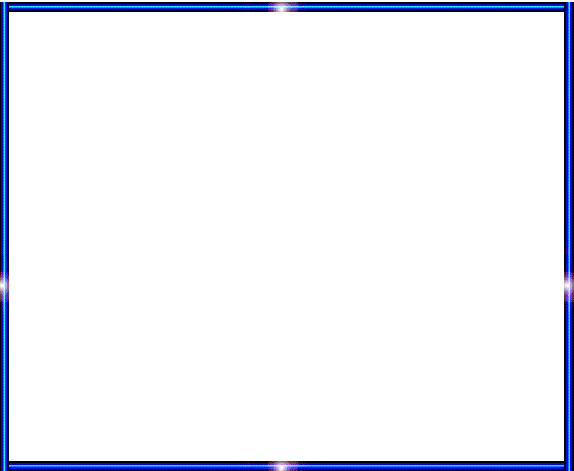 শিখনফল
এই পাঠ শেষে শিক্ষার্থীরা 
শব্দ দূষন কি বলতে পারবে ।
শব্দ দূষনের কারণ ও  ফলাফল বর্ণনা করতে পারবে।
শব্দ দূষণ প্রতিরোধের কৌশল ব্যাখ্যা করতে পারবে।
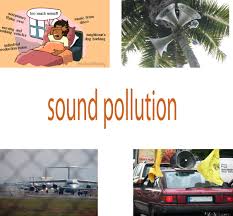 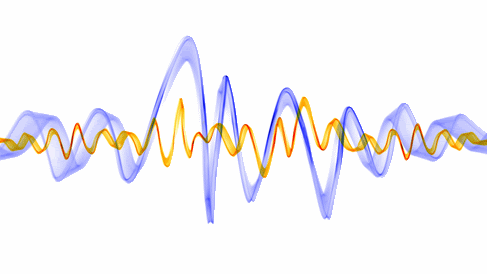 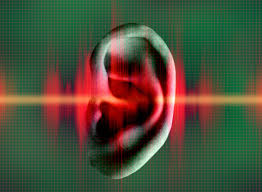 শব্দ যখন  মানুষের সহনশীলতার মাত্রা ছাড়িয়ে বিরক্তি ঘটায় এবং স্বাস্থ্যের ক্ষতি করে তখন তাকে শব্দ দূষণ বলে।
শব্দ দূষণের  কারণ
শব্দ দূষনের  কারণ
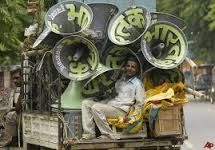 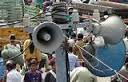 মাইকের অবাধ ব্যবহার
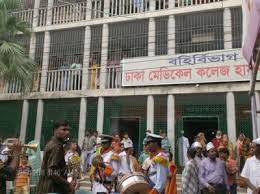 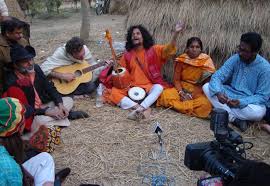 ঢোলের শব্দ
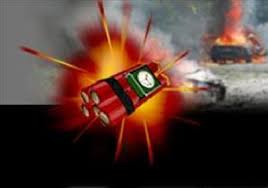 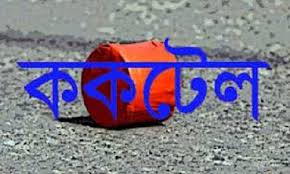 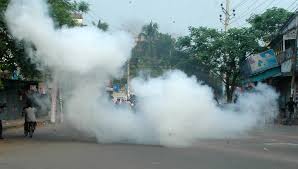 বোমাবাজী শব্দ
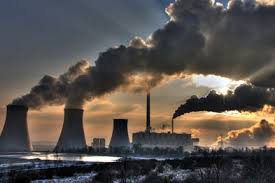 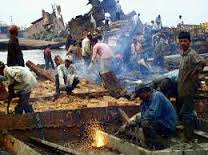 কল কারখানার শব্দ
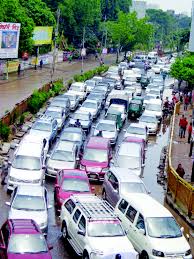 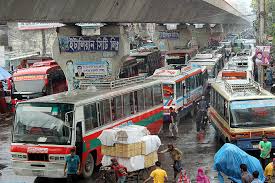 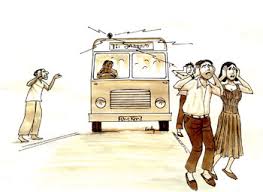 গাড়ির হর্নের শব্দ
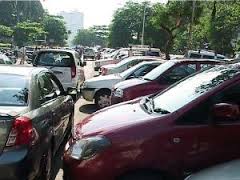 পুরানো গাড়ির ইঞ্জিনের শব্দ
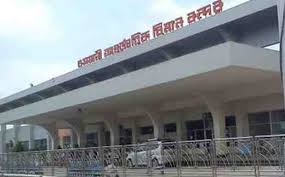 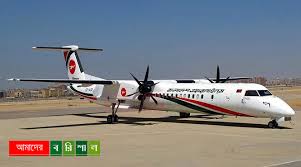 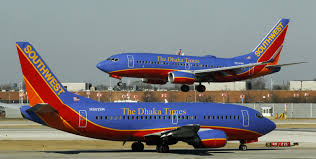 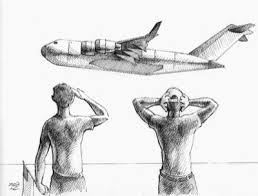 উড়োজাহাজ ও জঙ্গী বিমানের তীব্র শব্দ
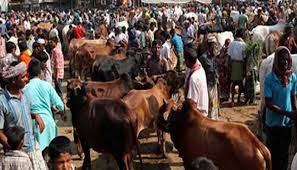 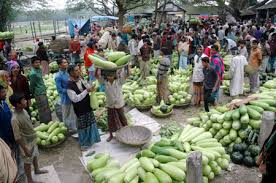 লোকালয়ের কাছাকাছি হাট বাজার
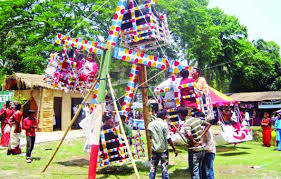 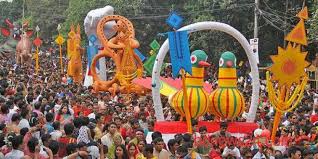 লোকালয়ের পাশে মেলা বসলে
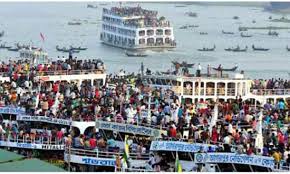 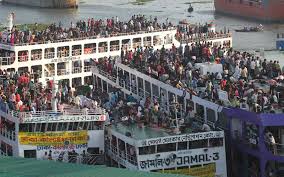 লোকালয়ের পাশে লঞ্চঘাটা থাকলে
শব্দ দূষণের  
প্রভাব
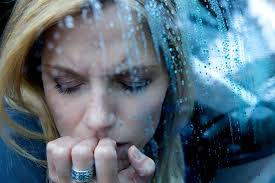 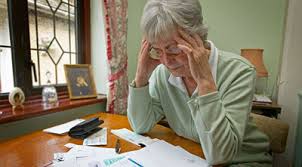 তীব্র শব্দ মানসিক উত্তেজনা বাড়ায়
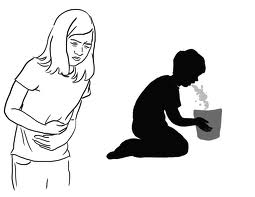 বমি বমি ভাব হয়
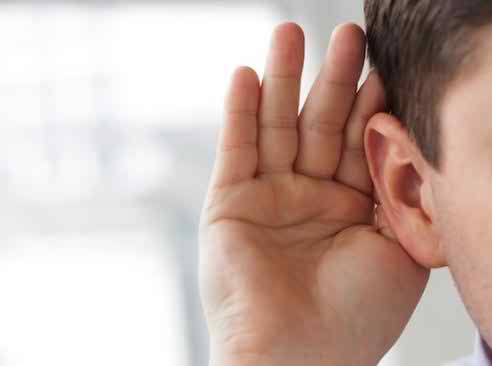 শ্রবণ শক্তি নষ্ট করে
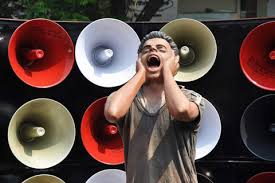 উচ্চ স্বরে মাইক বাজানো থেকে বিরত থাকা
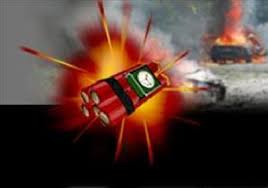 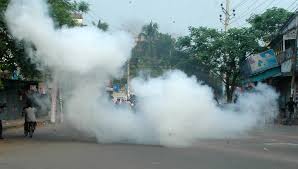 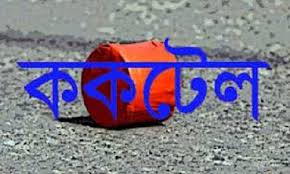 উৎসবে পটকা  ফুটানো ,বাজি ফুটান নিষিদ্ধ করা
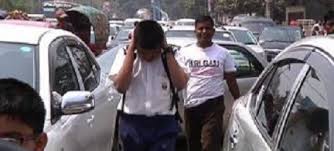 অযথা গাড়ির হর্ন বাজানো পরিহার করা
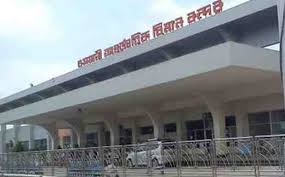 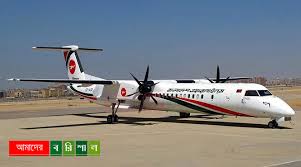 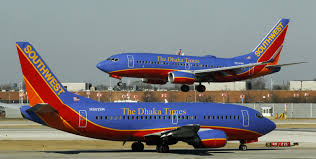 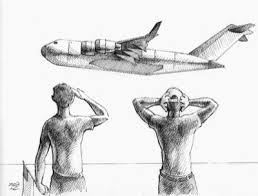 50কি:মি
লোকালয় থেকে বিমান বন্দর দূরে থাকা
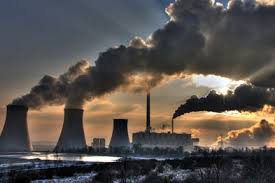 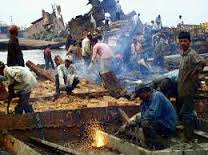 লোকালয় থেকে কলকারখানা দূরে থাকা
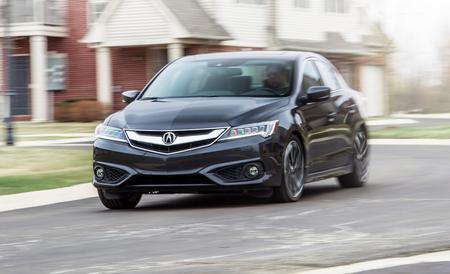 গাড়িতে পুরানো ইঞ্জিন ব্যবহার না করা
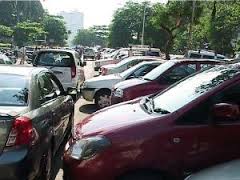 মূল্যায়নঃ
শব্দ-কখন দূষণের পর্যায়ে পড়ে ?
শব্দ-দূষণের ফলে  শিক্ষার্থীদের কি ধরণের সমস্যা হতে পারে? ৩টি বাক্যে বল।
একক কাজ
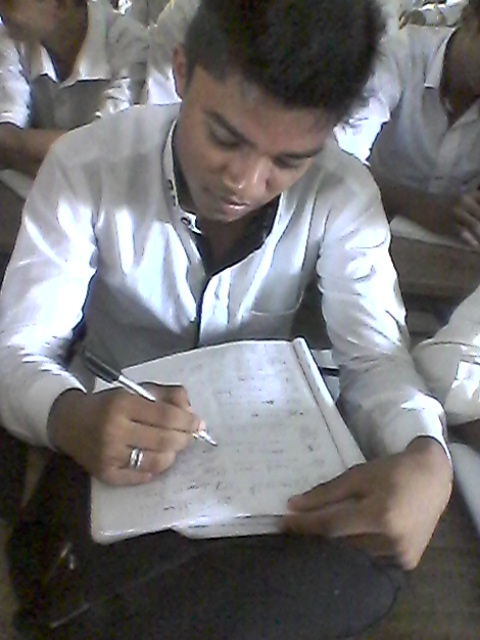 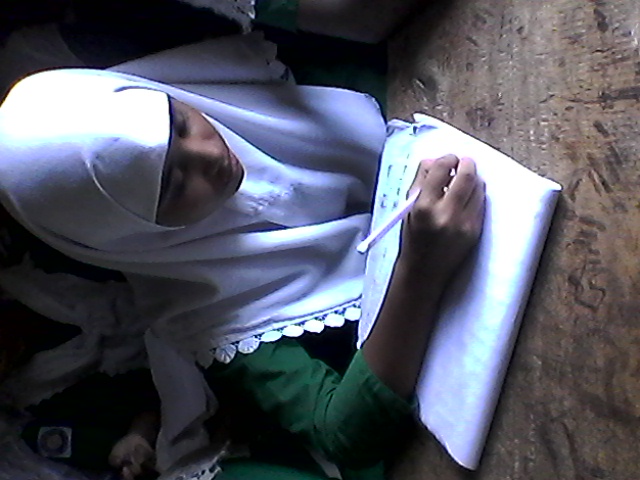 শব্দ দূষণের ৫টি কারণ লিখ।
জোড়ায় কাজ
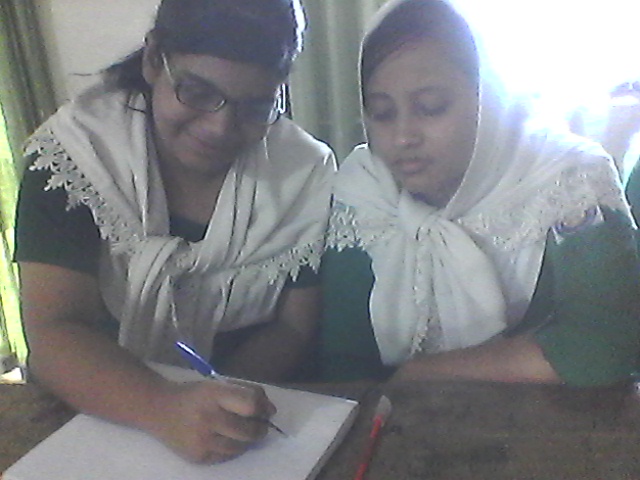 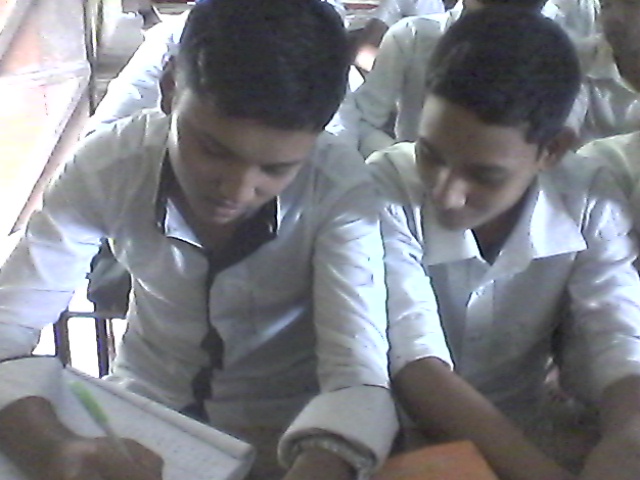 শব্দ দূষণ থেকে বাঁচার উপায় কী?
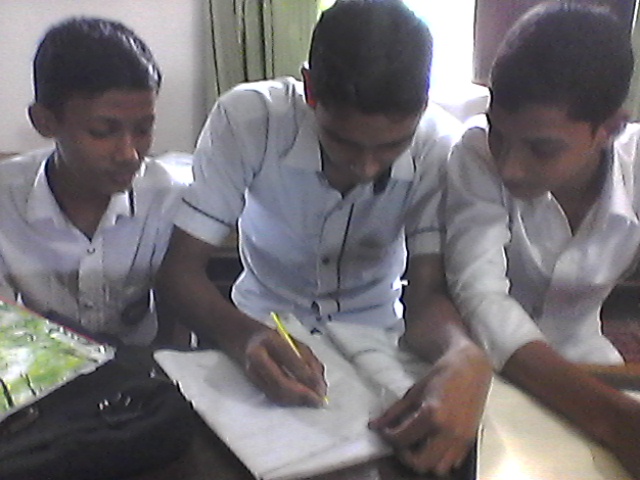 দলীয় কাজ
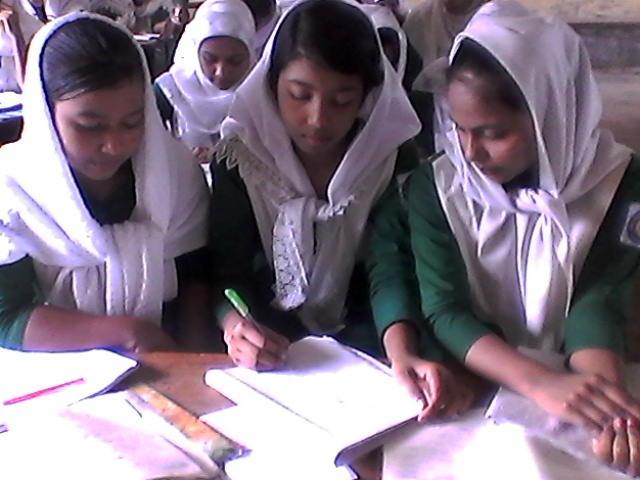 কি কি কারণে শব্দ দূষিত হয় তার তালিকা প্রস্তুত কর।
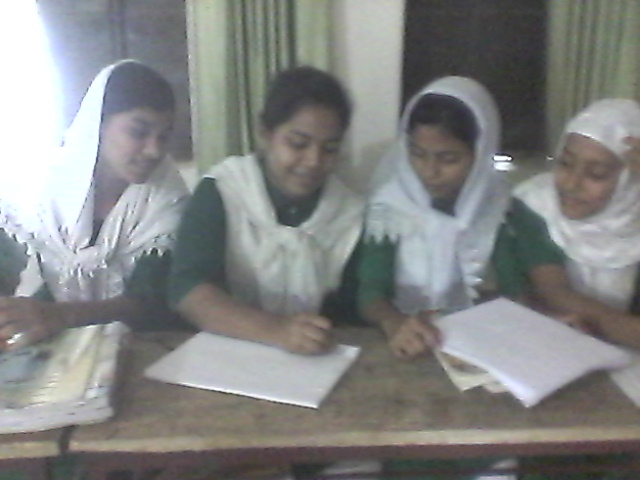 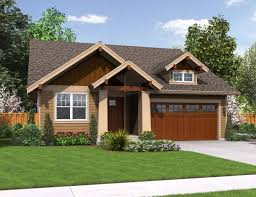 বাড়ির কাজঃ
তোমার এলাকায় শব্দ দূষণ প্রতিরোধে কি কি ব্যবস্থা নেয়া যেতে পারে-বিশ্লেষন কর।
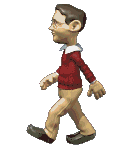 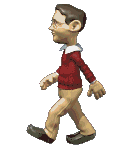 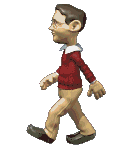 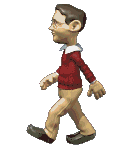 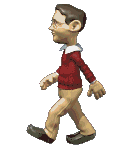 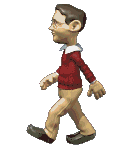 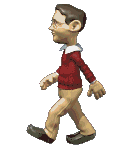 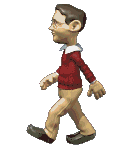 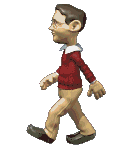 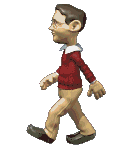 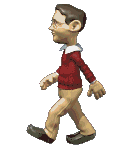 আজকের পাঠে সহযোগীতার জন্য সকলকে ধন্যবাদ
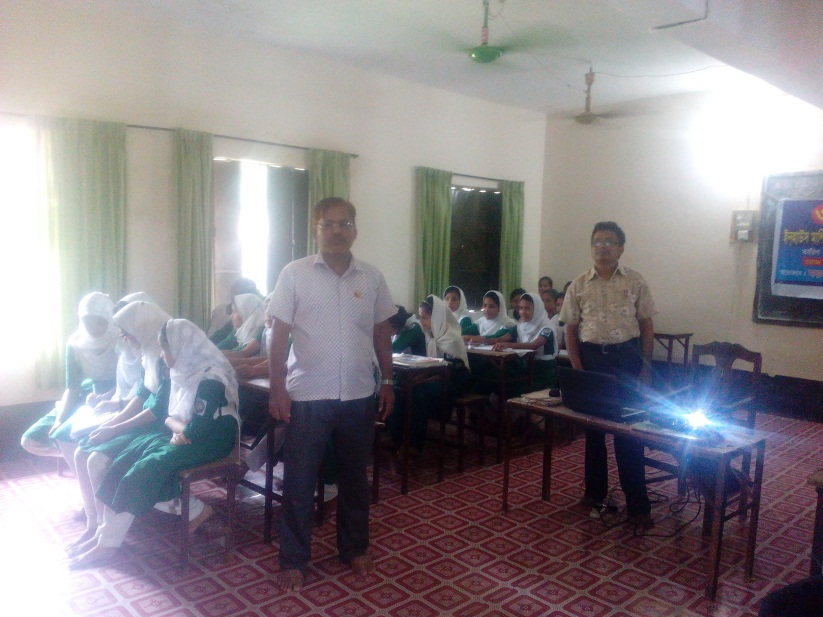 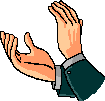